Паралимпийский игры Сочи 2014
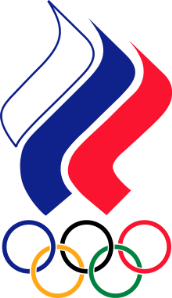 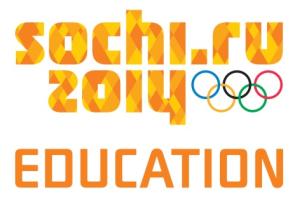 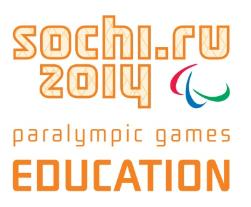 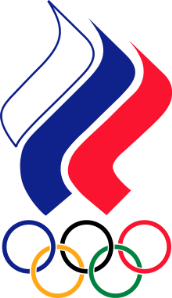 XI Паралимпийские игры в Сочи
7-16 марта 2014 года
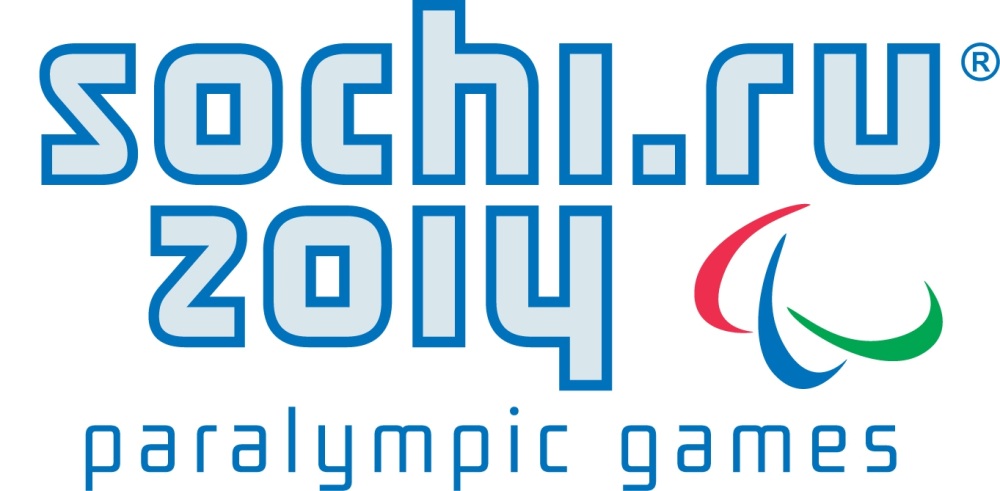 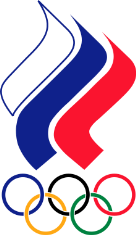 XI Паралимпийские игры в Сочи
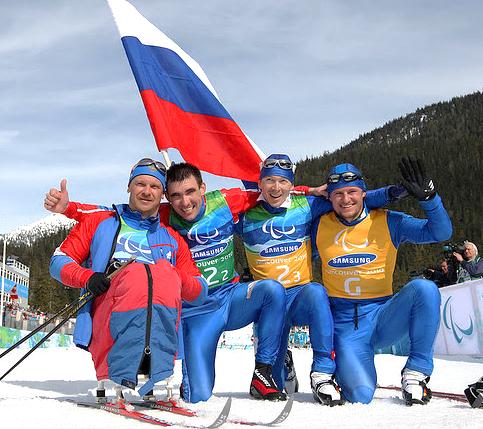 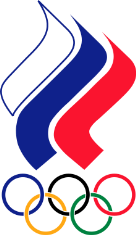 Из истории Паралимпийских игр
1948 год -  немецкий врач Людвиг Гуттманн, работающий в британском госпитале в Сток-Мандевиле, организовал первые игры для людей с повреждениями опорно-двигательного аппарата – "Национальные Сток-Мандевильские игры для инвалидов". 
      1952 год -  Сток-Мандевильские игры получили статус международных. 
       1960 год -  прошли первые Паралимпийские игры на олимпийских спортивных сооружениях в Риме. 
       
            1989 год -  образован Международный паралимпийский комитет.
Разум, Тело и Несломленный дух
Т
ТАЛИСМАНЫ ПАРАЛИМПИЙСКИХ ИГР
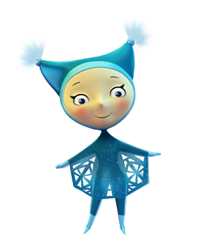 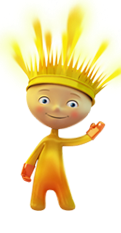 Снежинка                              Лучик
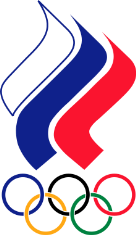 Ценности Паралимпийских игр
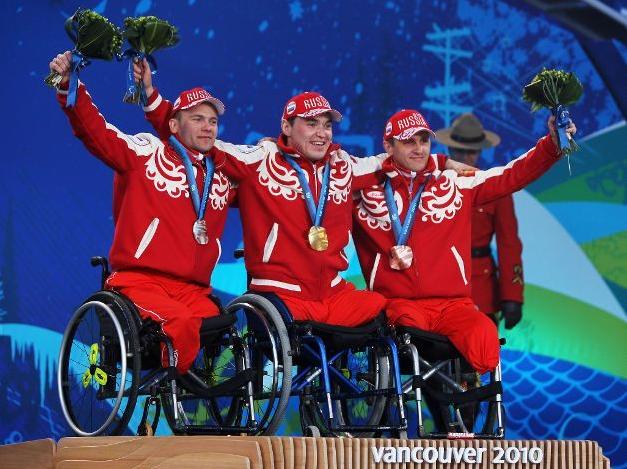 Паралимпийские виды спорта:
Пара сноуборд
Лыжные гонки
Горные лыжи
Керлинг на колясках
Следж-хоккей
Биатлон
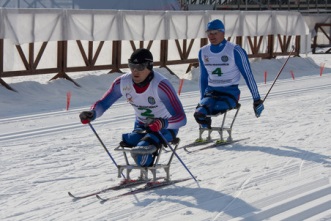 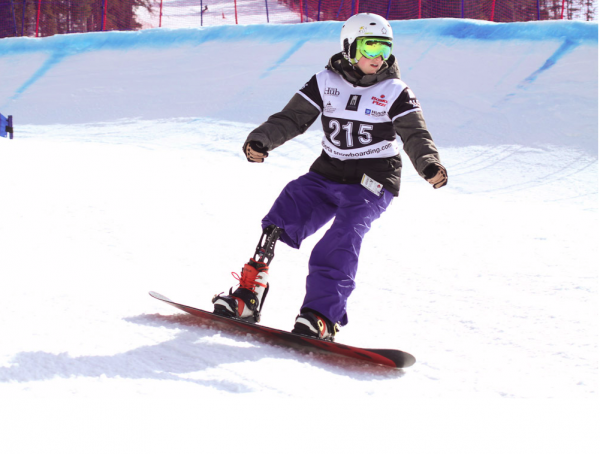 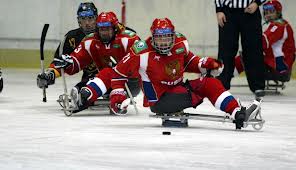 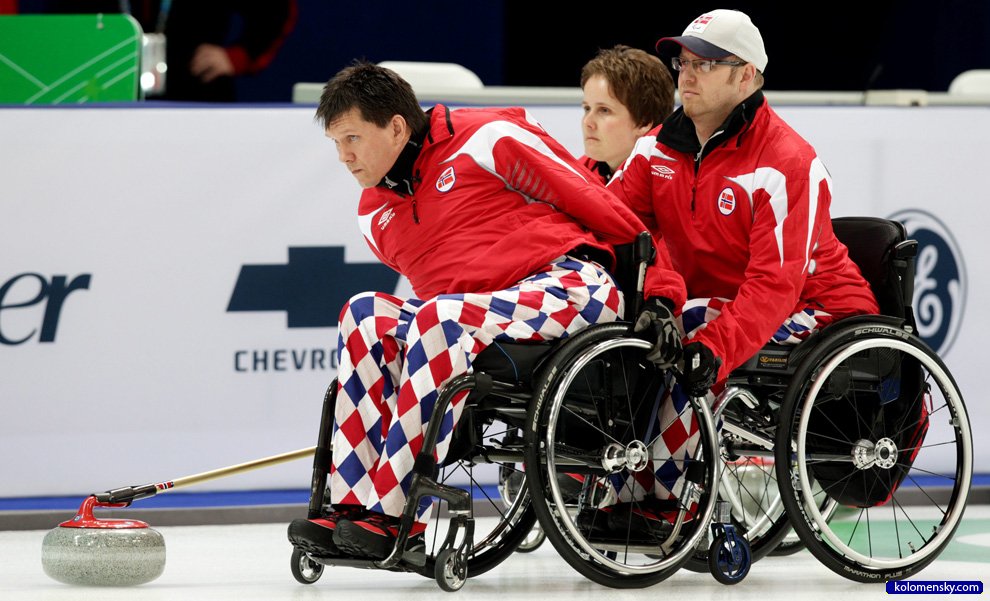 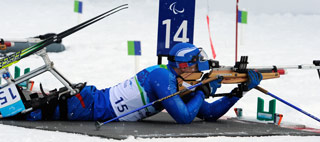 Центр адаптивного спорта «Югра»
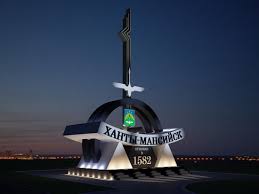 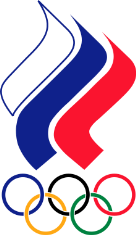 Следж-хоккей
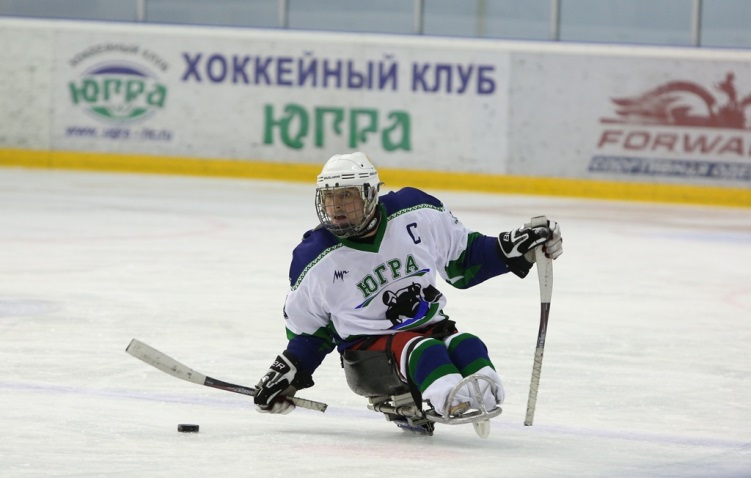 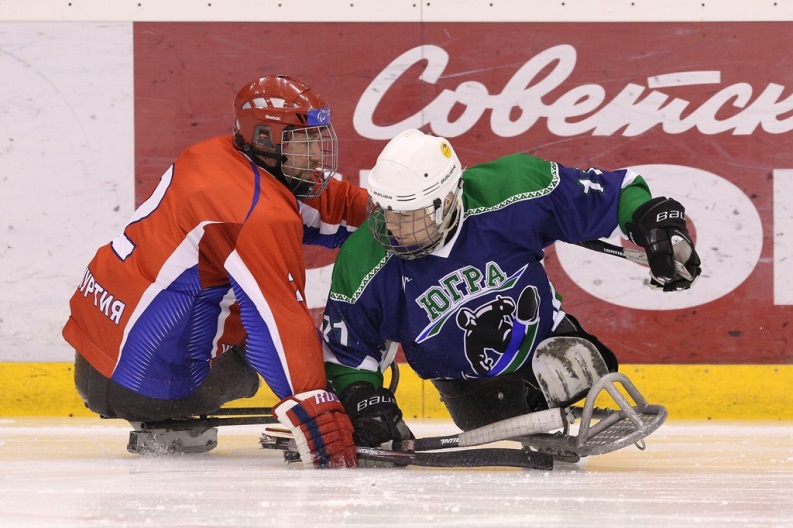 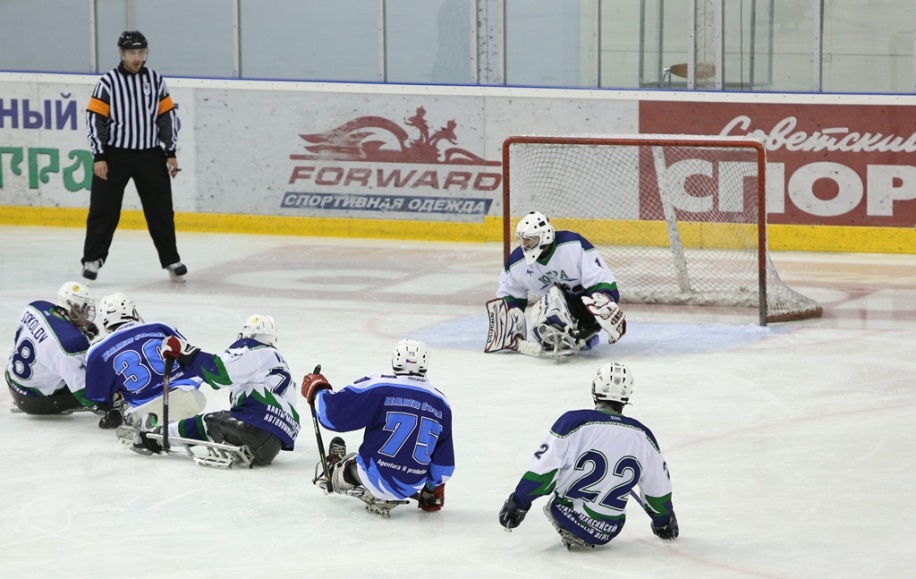 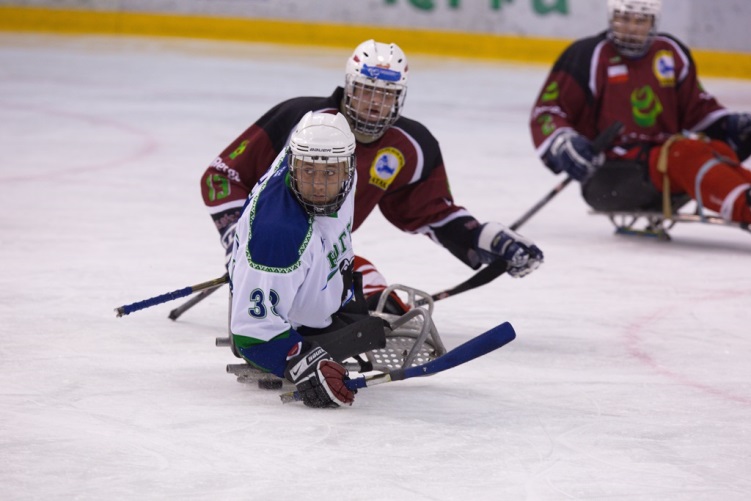 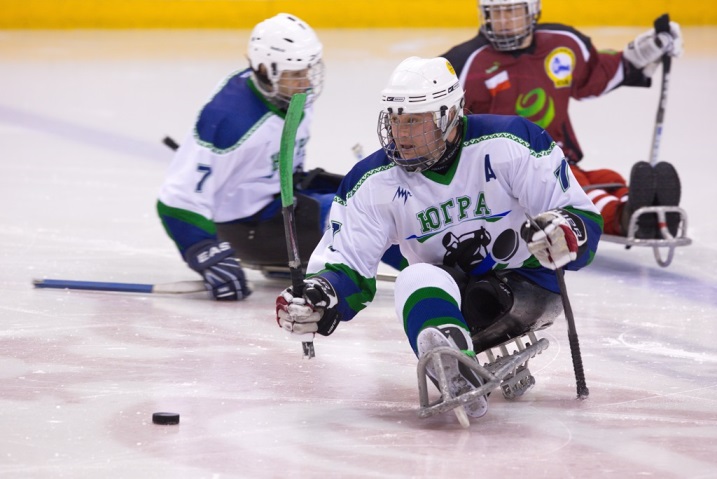